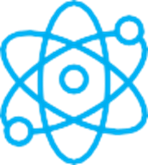 F I Z I K A
7- sinf
MAVZU: QUVVAT. 
MASALALAR YECHISH
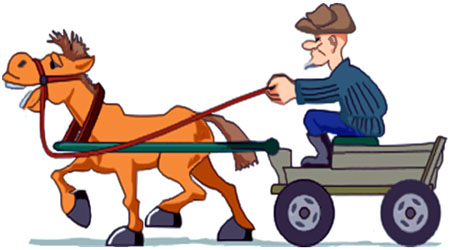 TAKRORLASH
Biror-bir jismning kuch ta’sirida ma’lum masofaga ko‘chishi.
Energiya
Mexanik ish formulasi
Impuls
Q U V V A T
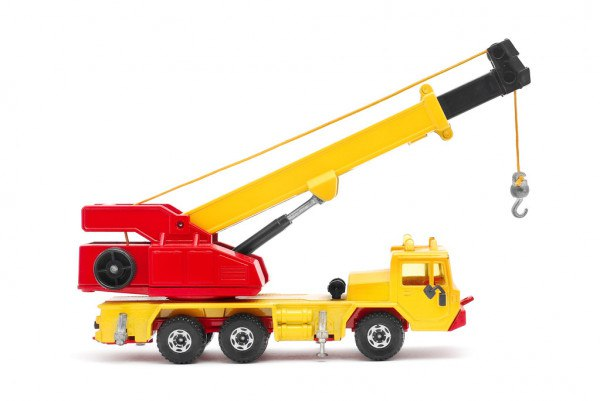 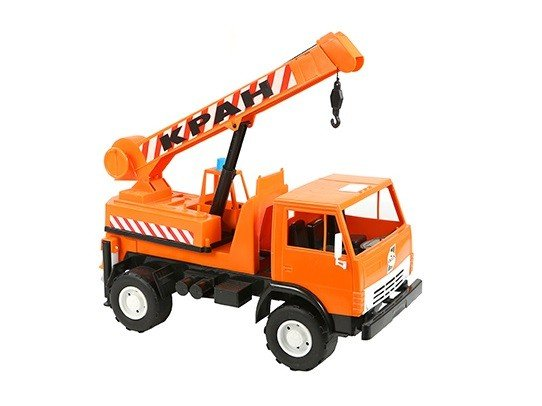 Q U V V A T
Quvvat deb vaqt birligi ichida bajarilgan ishga aytiladi.
A  = N t
N - Quvvat
A - Bajarilgan ish
t - Vaqt
Quvvat birligi sifatida Vatt (W) qabul qilingan.
Q U V V A T
Bu birlik bug‘mashinasini birinchi bo‘lib ixtiro qilgan ingliz ixtirochisi  J. Uatt sharafiga qo‘yilgan.
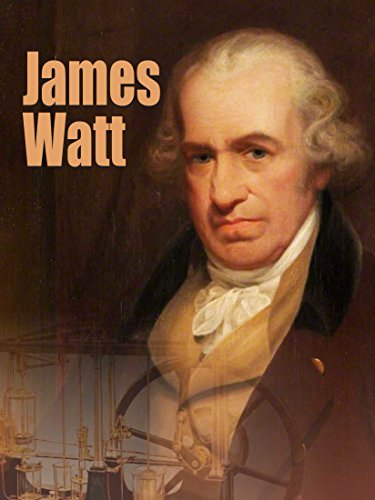 1 ot.k = 735,5 W
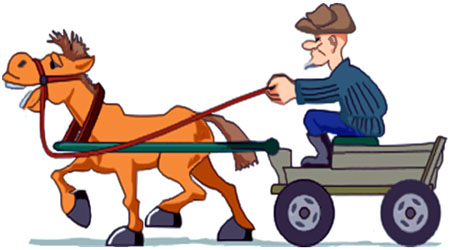 Q U V V A T  BIRLIKLARI
1 ot.k = 735,5 W
Q U V V A T
A  = N t
Quvvatning ish bajara olish tezligi deb atashimiz mumkin.
Q U V V A T
Mustaqil bajarish uchun topshiriqlar:
Mavzu oxiridagi savollarga javob yozing.
30-mashqning qolgan masalalarini yeching.
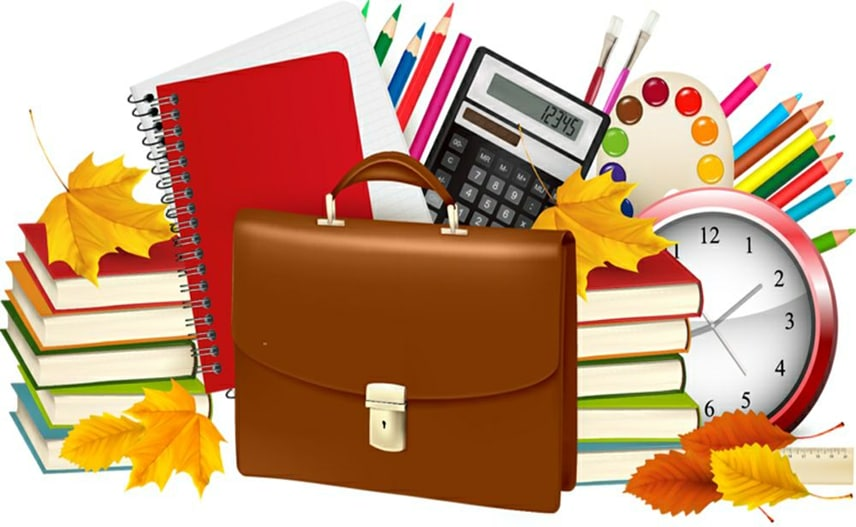